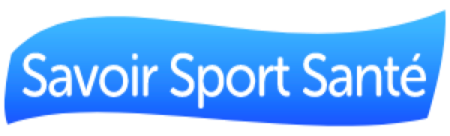 Connaissance de sa structure au plan sportif et éducatif
Carolina Prestia
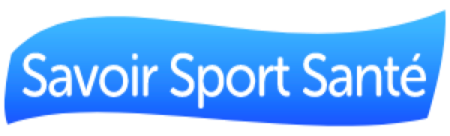 Introduction
Le sport est une activité essentielle de la vie courante , comme loisir ou sous forme compétitive. 
Il favorise l’accomplissement personnel et agit positivement sur la santé. 
Les différents acteurs du mouvement sportif se mobilisent pour promouvoir les différentes pratiques sportives. 
Au-delà de son rôle d’animation, le mouvement sportif est soucieux des missions sociale locale, régional et éducative.
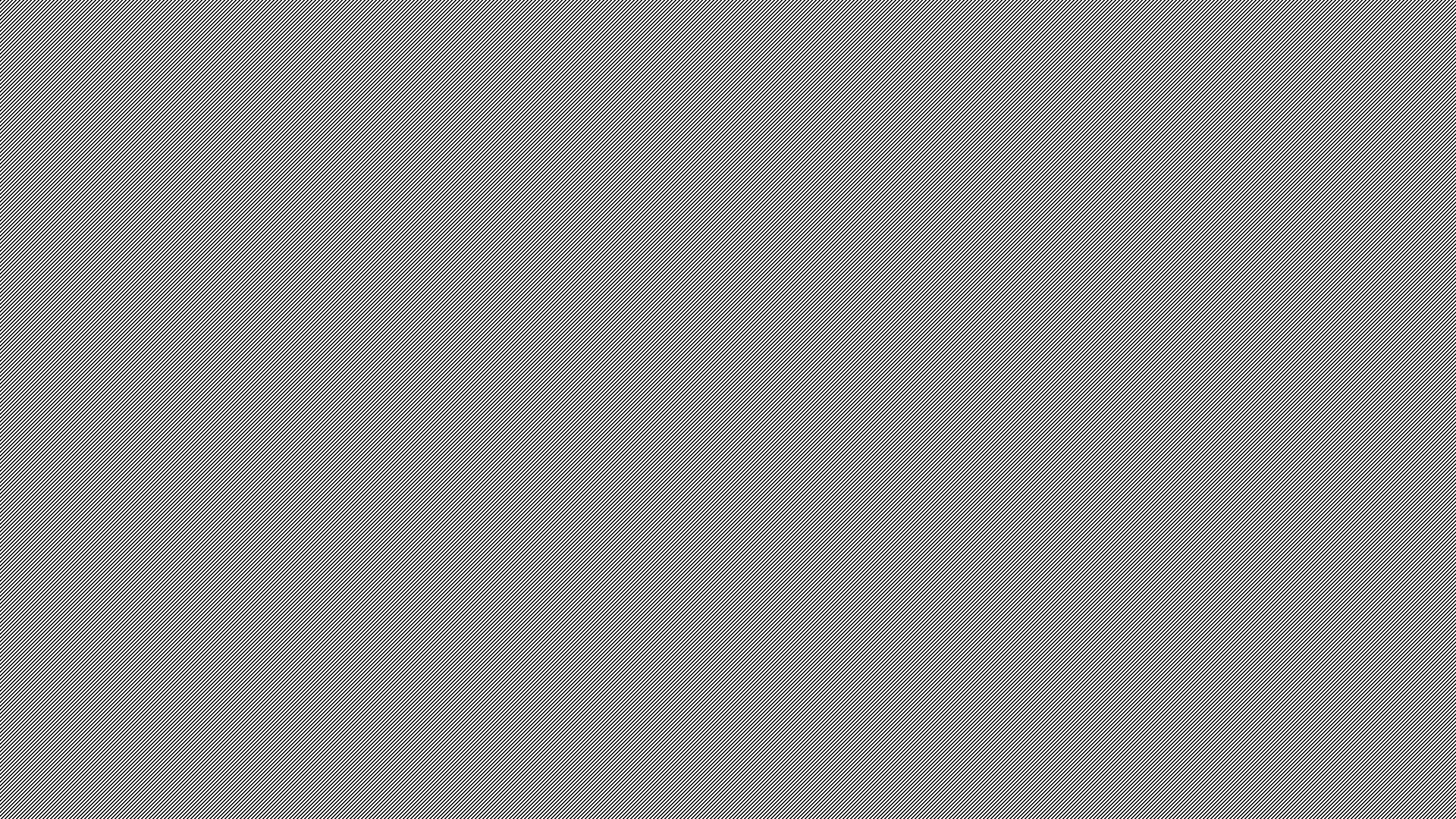 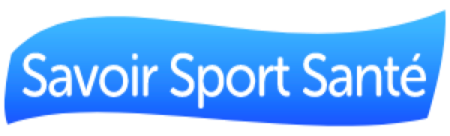 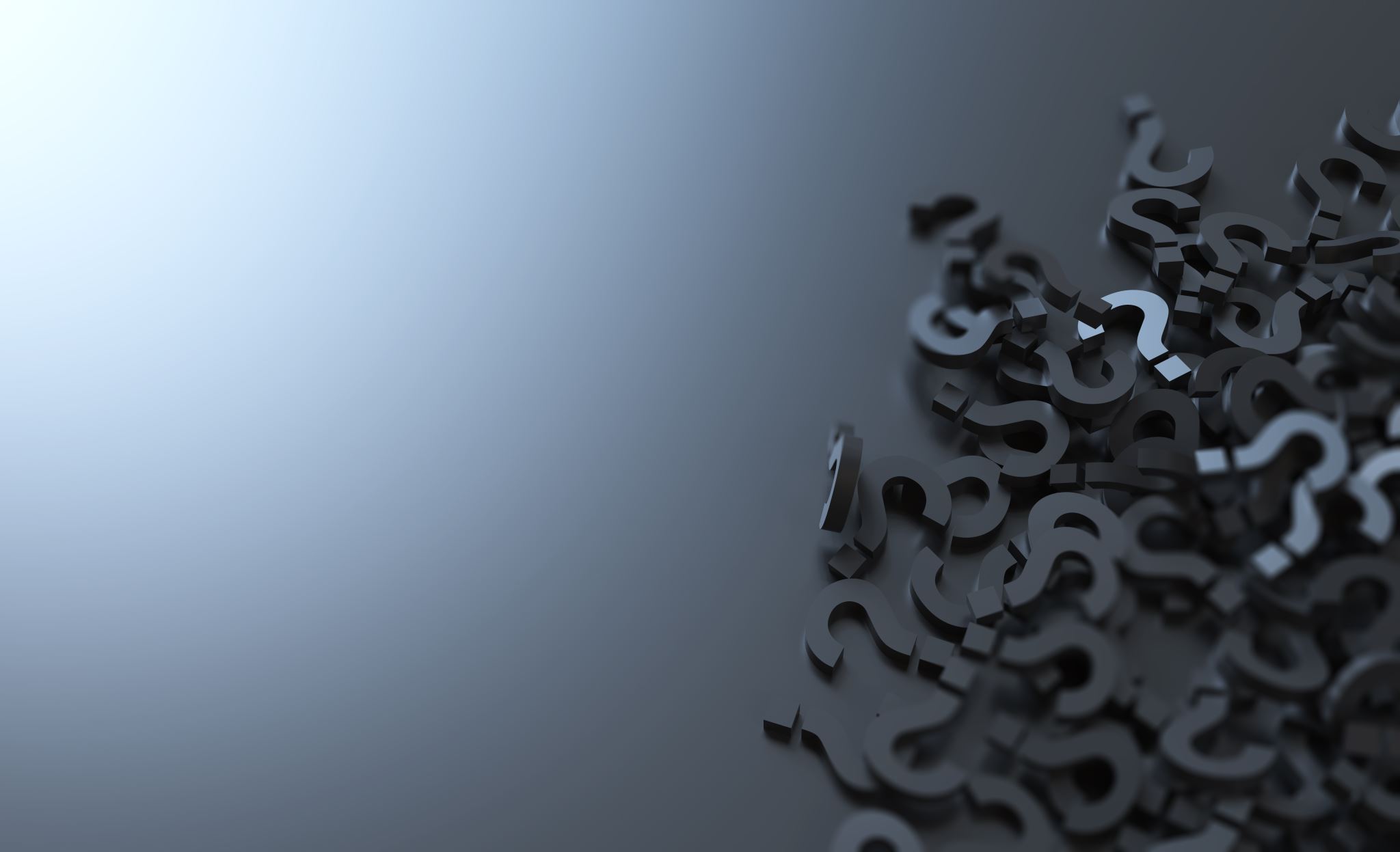 Quel type de structure
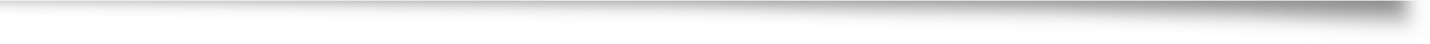 Les associations 
Il existe plusieurs types de structures sportives, le régime principalement appliqué dans le cadre sportif en France est celui de l’association. 
L’association sportive est un groupement de personne afin de promouvoir, développer et pratiquer une activité sportive a but non lucratif.
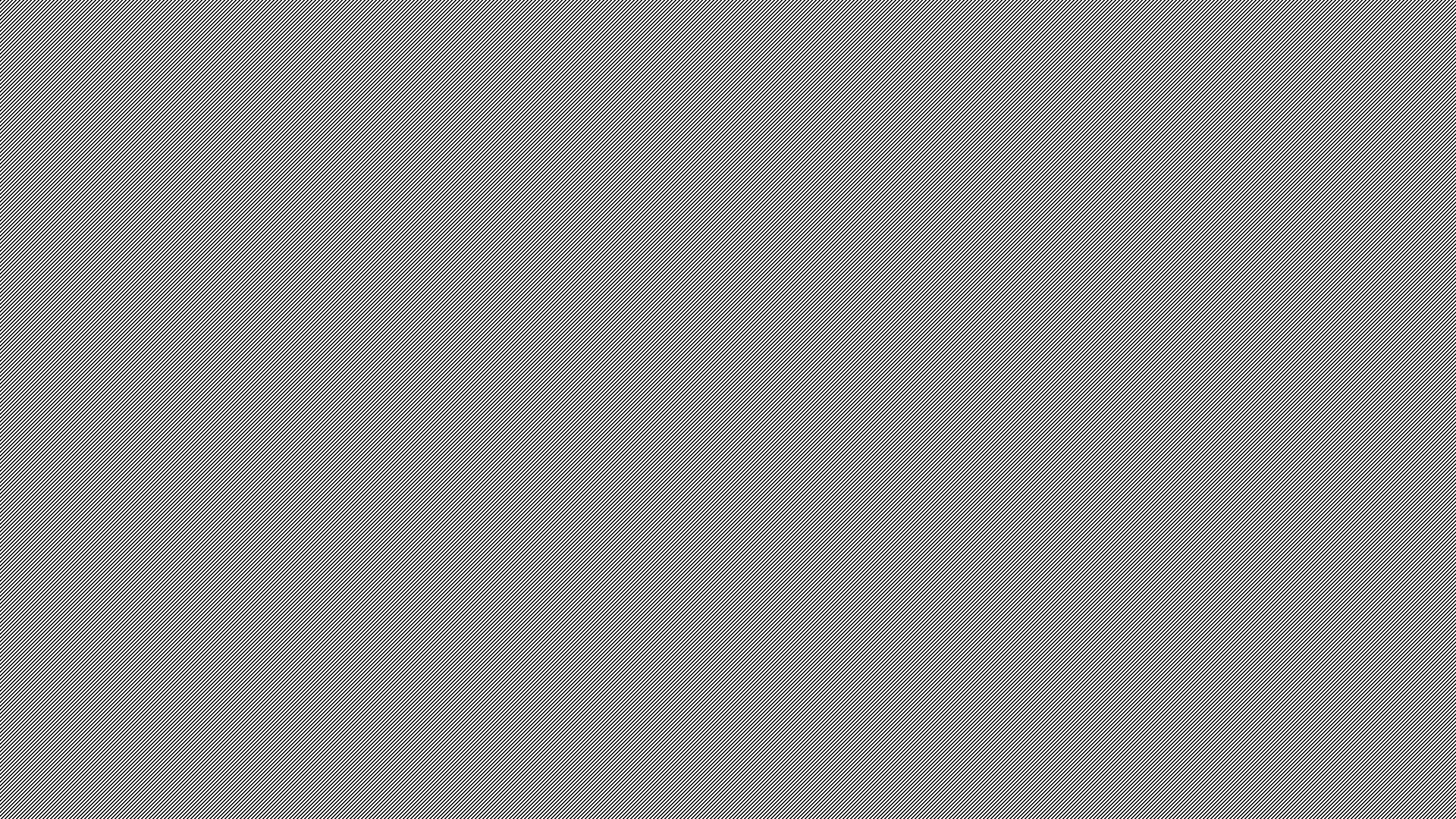 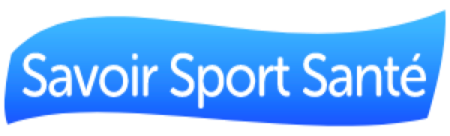 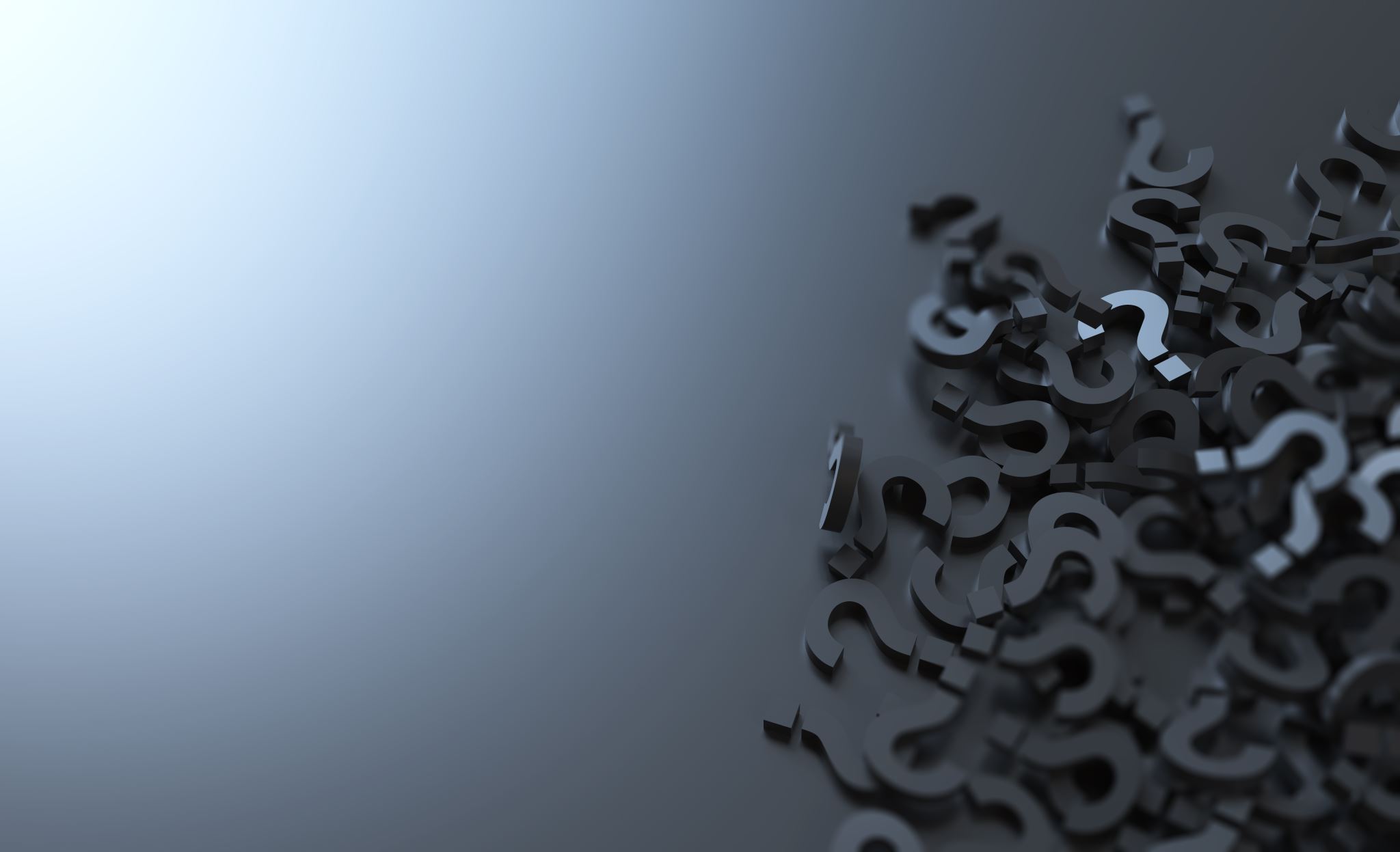 Quel type de structure
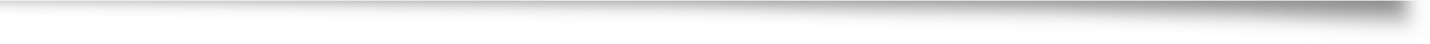 2. Les différents types de sociétés 

l'entreprise unipersonnelle à responsabilité limitée (EURL)
Société par action simplifiée (SAS)
Société par actions simplifié à associer unique (SAUS)
La société par action simplifiée unipersonnelle (SASU)
Société à responsabilité limite (SARL)
Entreprise unipersonnelle à responsabilité limité (EURL)
La société anonyme à objet sportif (SAOP)
Connaissance de sa structure sur le plan sportif
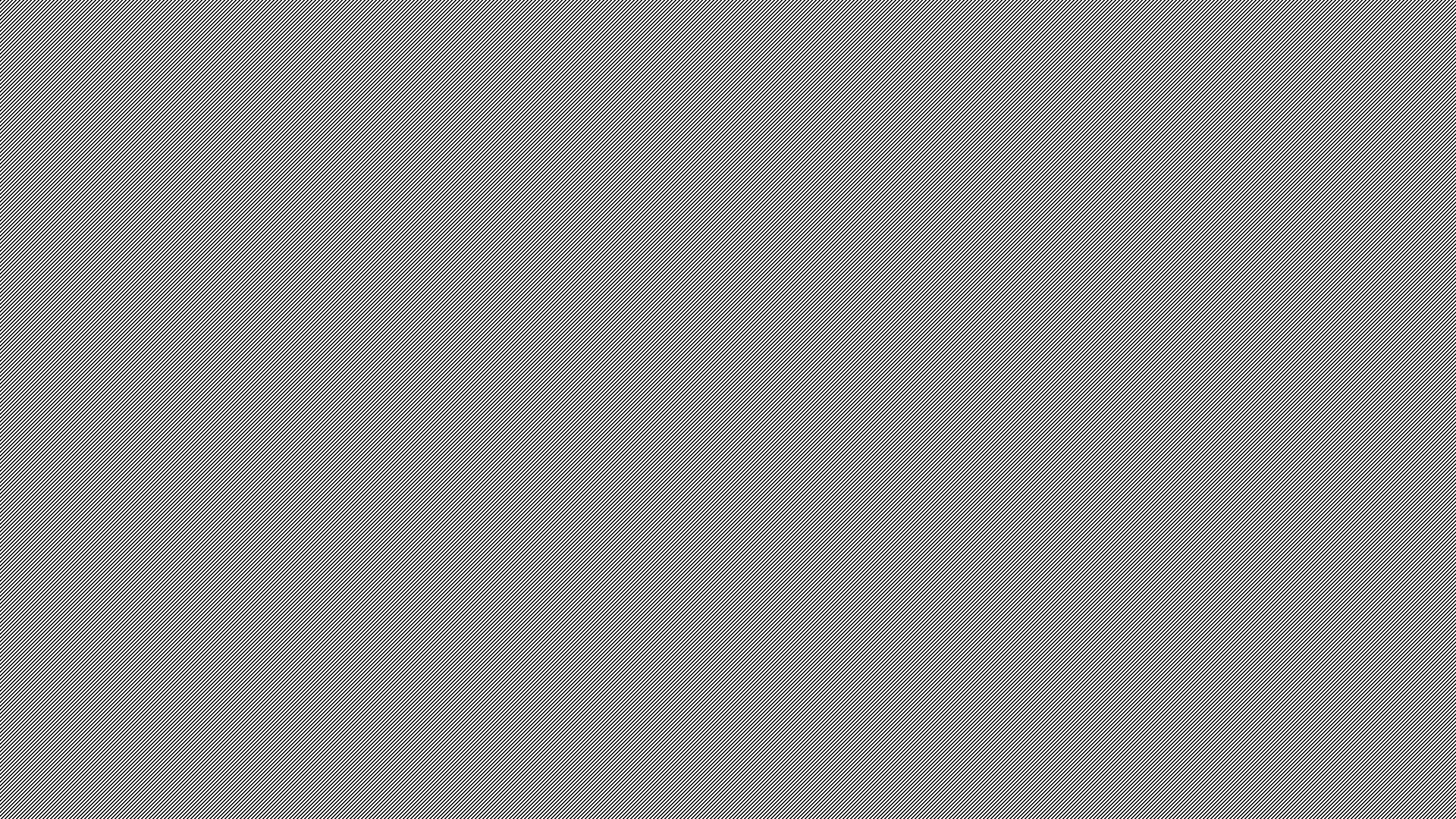 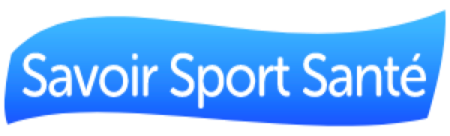 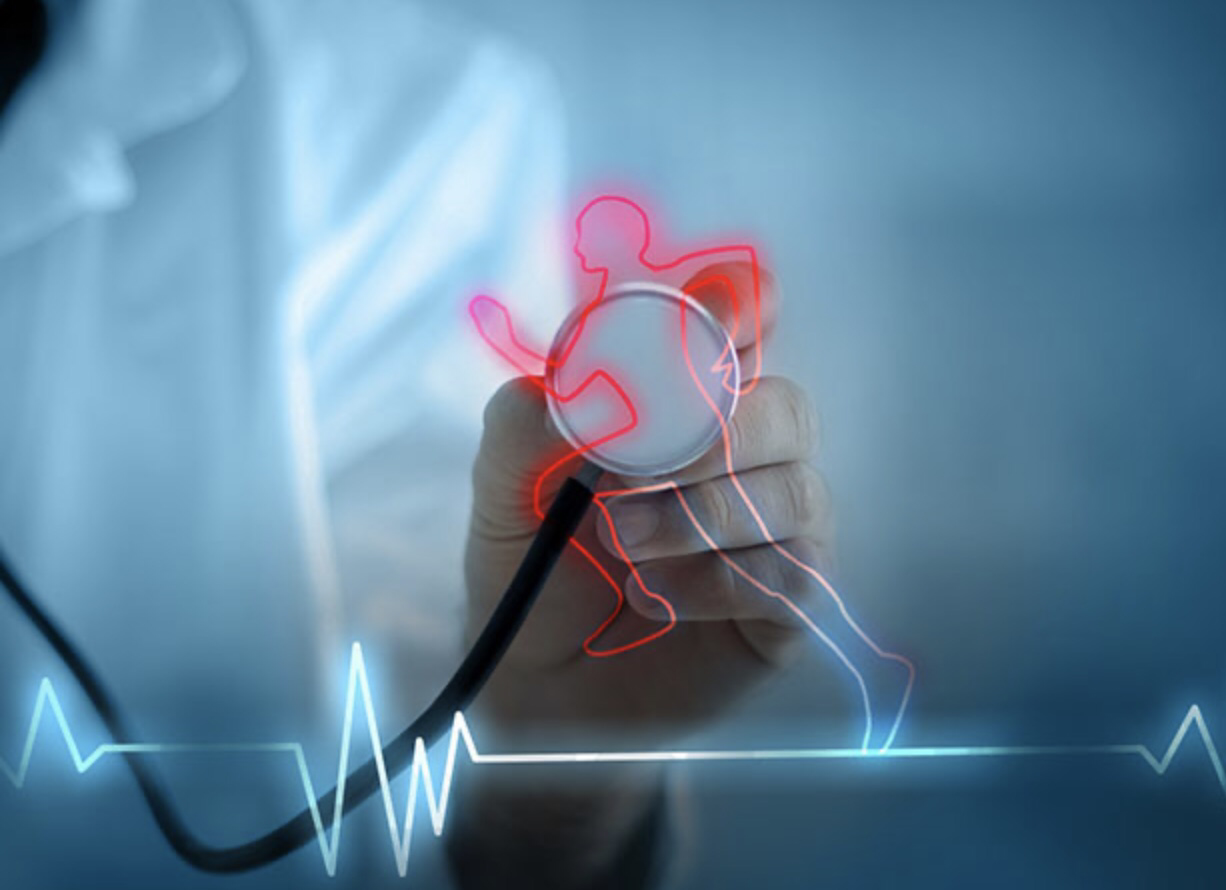 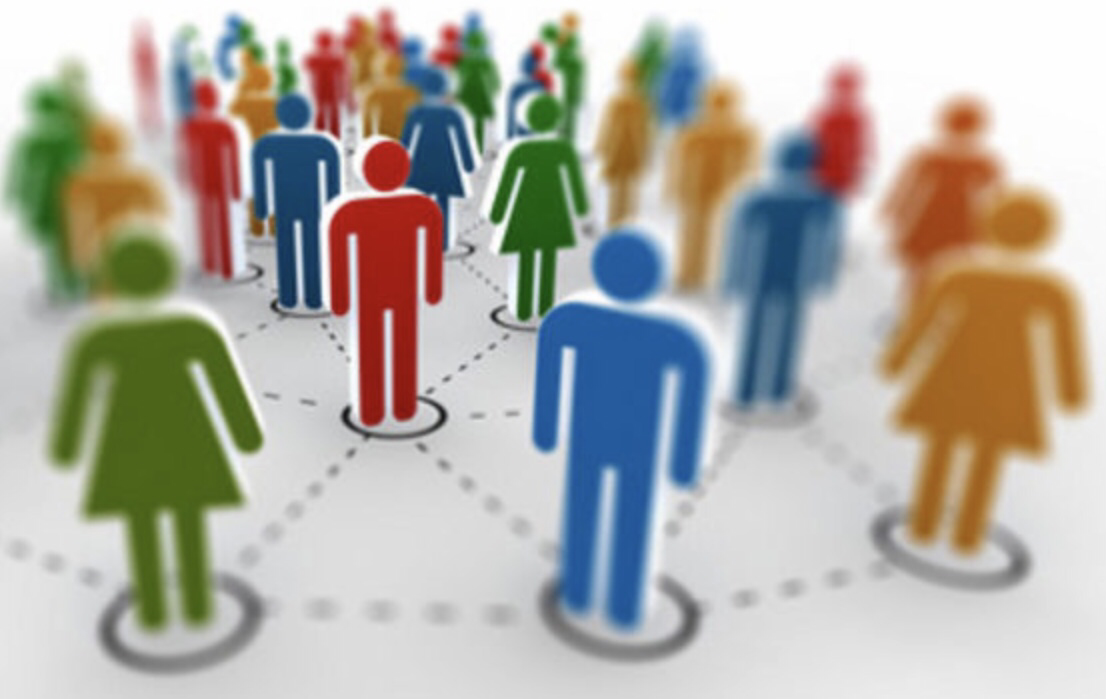 Intérêt de la pratique sportive
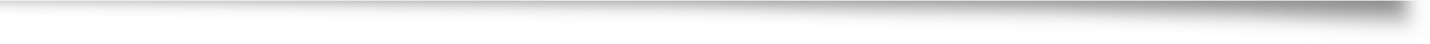 Les loisirs : 

Bénéfice sur la santé ; l’activité physique est recommandée pour prévenir des pathologies chroniques et contribuer au traitement contre l’obésité ou le diabète mais également des maladies psychiatriques. 

Le plaisir du sport ; lorsqu’on pratique une activité, le corps sécrète des hormones tels que l’endorphine, la dopamine, ou l’adrénaline qui permettent de réduire le stress.  

Lien sociale ; l’activité physique est vecteur de liens sociales elle permet de faire de nouvelles rencontres, se sentir intégré à un groupe. Grandir et s’épanouir dans le respect ; Gagner en autonomie et en confiance en soit.
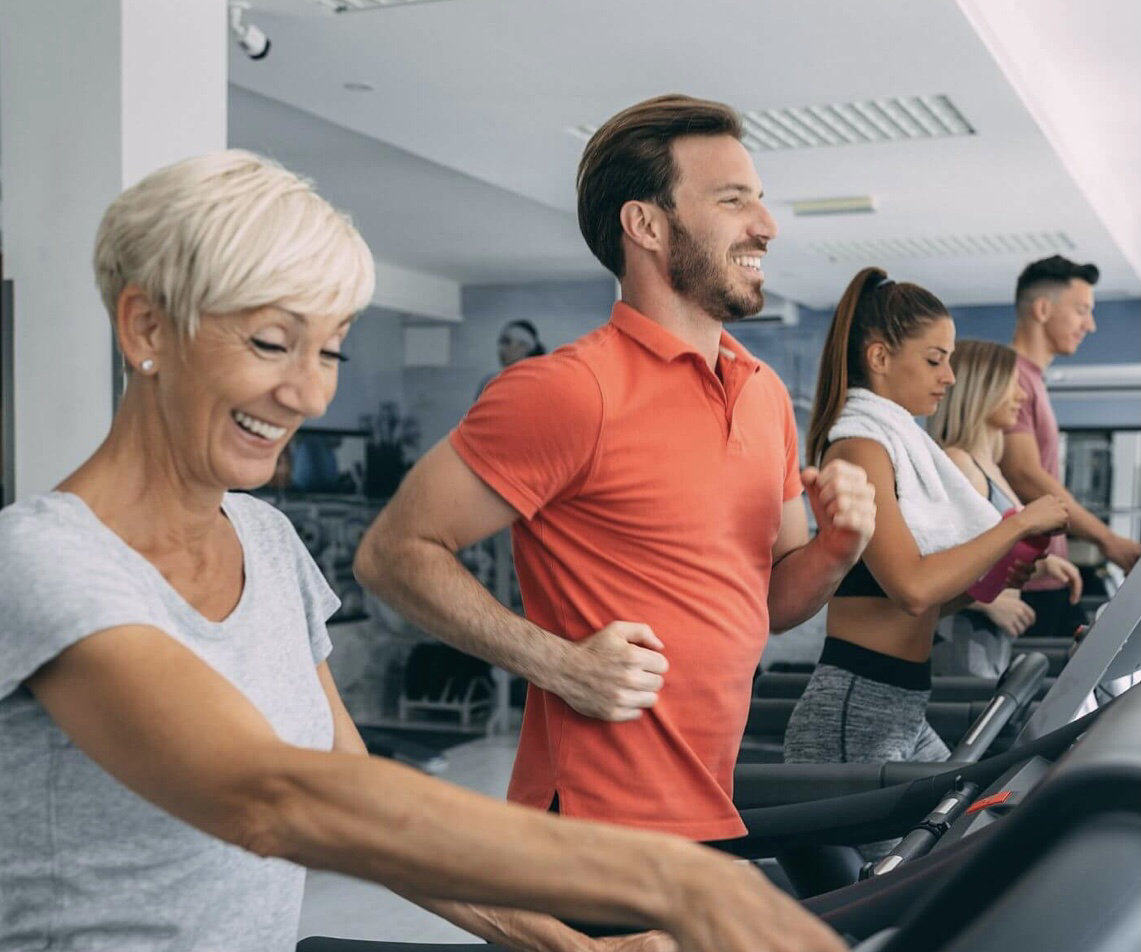 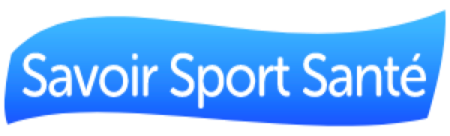 Intérêt de la pratique sportive
Les compétiteurs : 

Les bénéfices chez les loisirs et les compétiteurs reste relativement les mêmes sur la santé, le plaisir, le lien social. 
Cependant la grosse différence reste la performance sportive. 

Comment définiriez vous la performance sportive ?
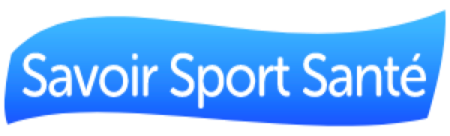 PLATONOV : 

La performance sportive peut s’exprimer sous forme de classement, d’une distance, d’un temps où d’un résultat, le plus souvent lors d’une compétition. 
Elle est le résultat d’un entraînement complexe. 
Tous les facteurs déterminant de la performance doivent être connus et intégrés dans le processus d’entraînement pour que la performance soit maximal.
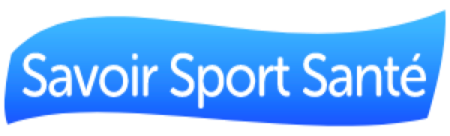 Facteurs de performance ;
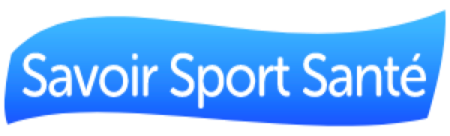 Le sport de haut niveau c’est quoi ?
Définition
Le sport de haut niveau participe au rayonnement de la Nation et à la promotion des valeurs du sport. Ces deux dimensions du sport de haut niveau sont à l'origine de la politique de l'État dans ce champ. Pour mettre en œuvre cette politique, trois types d'arrêtés ministériels permettent de définir le périmètre du sport de haut niveau en France :
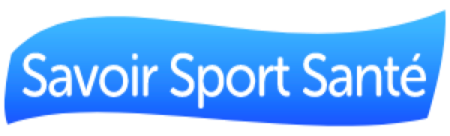 Les critères d’analyse des demandes de reconnaissance de haut niveau
Le critère principal de la reconnaissance de haut niveau d'une discipline sportive est son universalité. Pour mémoire, l'universalité d'une discipline sportive s'évalue sur la base :
de son inscription au programme olympique ou paralympique 
pour les disciplines non olympiques  sur le nombre moyen de nations engagées aux championnats du monde seniors programmés lors des quatre dernières années.
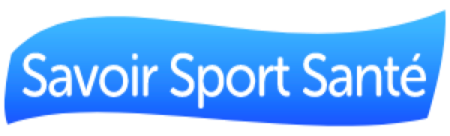 Reconnaissance du caractère de haut niveau
Compte tenu de l'évolution de la gouvernance du sport en France, l'Agence nationale du sport (ANS) se voit désormais confier l'analyse et la formulation d'un avis motivé sur les disciplines sportives pouvant être reconnues de haut niveau, au regard des critères identifiés
 Il convient de rappeler que la reconnaissance de haut niveau ouvre aux sportifs des disciplines concernées l'accès aux listes ministérielles (SHN, Collectifs nationaux et Espoirs) sur la base de critères définis dans chaque projet de performance fédéral (PPF) validé par le ministre chargé des sports après avis de l'ANS.
Enfin, la reconnaissance de haut niveau d'une discipline ne garantit en aucune façon un accompagnement automatique en personnel ou en contributions financières.
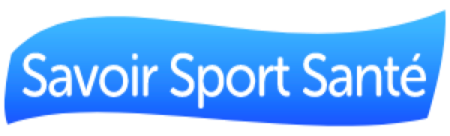 Concrètement, quels interêts ?
Avantages professionnels
Avantages financiers
Le sportif de haut niveau bénéficie d’avantages financiers en vue de compenser les dépenses que lui occasionne son activité sportive. 
Ces aides peuvent être attribuées par une multitude d’acteurs : les collectivités territoriales, les clubs, les sponsors dans le cadre de contrat de sponsoring sportif, etc. La plupart du temps, c’est la fédération qui est responsable de ses athlètes. 
Bon à savoir : le Comité National Olympique et Sportif Français (CNOSF)reçoit la faculté de redistribuer les subventions qu’elle reçoit aux sportifs de haut niveau. 
La fédération de rattachement, par convention formée avec le ministère chargé des Sports, répartit ainsi des « aides personnalisées«  entre ses sportifs de haut niveau :
Enfin, le sportif de haut niveau bénéficie d’avantages visant à faciliter et garantir son insertion socioprofessionnelle : 
des aménagements d’études dans l’enseignement secondaire et supérieur prévus par le Code de l’éducation ; 
d’aides à l’emploi (dispense de diplôme et recul de la limite d’âge pour les concours de professorat de sport).
Le sport santé c’est quoi ?
Dans le cadre de la prévention primaire, à maintenir la santé du sujet sain et à prévenir l'apparition de maladies chroniques et la perte d'autonomie 
 elle contribue à une meilleure qualité de vie (mieux vivre avec la maladie) chez les personnes atteintes de pathologies chroniques non transmissibles et prévient l'aggravation et/ou la récidive de ces maladies chroniques (prévention tertiaire).
Le sport-santé recouvre la pratique d'activités physiques ou sportives qui contribue à la santé et au bien-être du pratiquant.
La pratique du sport-santé, différente du sport pour tous et du sport loisir.
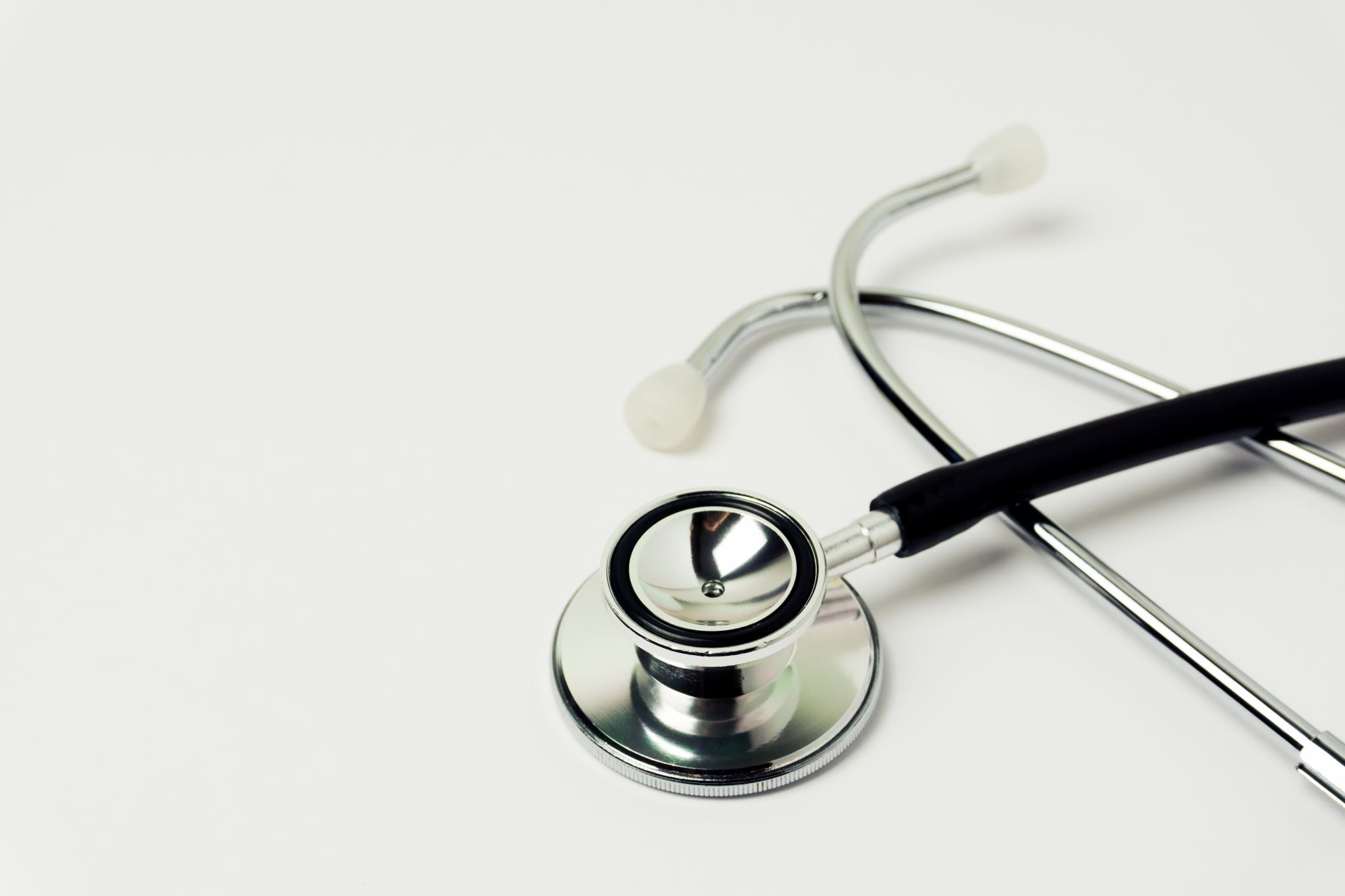 Comment ça fonctionne ?
Haute Autorité de santé donne la possibilité aux médecins de prescrire une activité physique et sportive (APS) adaptée aux patients atteints de pathologies chroniques ou ayant des facteurs de risque. Cette mesure vise à prévenir ces maladies, à en limiter leur aggravation et à améliorer le capital santé des patients fragilisés ou sédentaires.

Qui peut encadrer l’activité physique sous ordonnance ? 
La loi sport sur ordonnance définit le profil et les compétences des encadrants habilités à dispenser une activité physique adaptée à leur santé. Le type d’encadrement sera en fonction de la limitation fonctionnelle du patient. 
Les kinésithérapeutes 
Les ergothérapeutes
Les psychométriciens 
Les enseignants APA
Les éducateurs sportifs
Selon le décret, ils sont habilités à dispenser une activité physique adaptée à des personnes touchées par une ALD, (Affection longue durée) dans la limite de leurs compétences.
Ils interviennent préférentiellement auprès de patients ne présentant aucune limitation fonctionnelle ou avec des limitations minimes dans le cadre d’une prescription. Cependant une formation complémentaire est recommandée, notamment pour encadrer des patients avec des limitations modérées.
Handicap, osons le sport
Dans le sport, l’inclusion sociale peut notamment se traduire, par la possibilité d’accéder et de pratiquer l’activité physique et sportive de son choix et de l’appréhender au niveau de son choix (du sport amateur au sport de haut niveau).
Chez les personnes handicapées physiques ou mentales, les bienfaits du sport sont particulièrement importants. Sur le plan psychologique, le maintien des relations sociales, le retour de la confiance en soi, le gain d'une certaine autonomie, la rencontre d'autres handicapés ayant les mêmes soucis, représentent autant d'aspects positifs du sport.
Bénéfices du sport pour les personnes en situation de handicapes
Accueillir des personnes en situation de handicap
D’un point de vue « obligations », l’association doit veiller à demander à la personne un certificat médical de moins d’un an et attestant l’absence de contre indication à la pratique de la (des) discipline(s) concernée(s).
D’un point de vue « humain », afin d’accueillir dans les meilleures conditions un futur pratiquant et pour cerner les besoins individuellement, il est fortement recommandé de :
accueillir personnellement chaque nouveau sportif
interroger l’entourage médical et familial
déterminer les motivations du sportif : pourquoi cette activité ? activité déjà pratiquée ou jamais ? à quelle hauteur d’engagement le sportif souhaite s’impliquer ? les trajets et la vie professionnelle du sportif doivent être pris en compte également.
D’un point de vue « technique », pensez à rendre vos documents accessibles.
L’encadrement
Il y a une distinction entre l’encadrement bénévole et l’encadrement rémunéré. 
Dans le premier cas, l’association s’assure que ses bénévoles sont aptes à encadrer en sécurité 
ils ont été formés ou sensibilisés ou
ils ont déjà une expérience ou 
ils sont eux même chapotés par une personne qui connaît le public et l’activité
Il n’existe pas d’obligation légale de qualification donc. Mais il est fortement recommandé que le personnel bénévole suive des formations complémentaires.
Dans le second cas, l’encadrant rémunéré doit être titulaire d’une carte professionnelle qui justifie qu’il a un diplôme lui permettant d’encadrer contre rémunération l’activité sportive concernée.Dans tous les cas l’association se doit de veiller à ce que l’activité se déroule en toute sécurité.
Il est à noter que certaines pratiques requièrent des formations spécialisées propres : le ski, l’escalade, la natation… .
Matériel adapté aux sportif en situation de handicap,
L’encadrement matériel se fait dès l’arrivée du sportif. L’accès au bâtiment, la circulation dans les couloirs, l’accès au vestiaire, pour se doucher, boire et pour finir l’utilisation des équipements sportifs sont soumis à des obligations réglementaires.
L’association doit s’assurer que le sportif en situation de handicap peut y accéder par ses propres moyens ou avec l’aide de famille ou proche ou encadré par des accompagnateurs ou bénévoles.
Avoir un équipement adapté est la base pour accueillir de façon adéquate des personnes en situation de handicap, pour assurer la sécurité mais également le bien-être du sportif.
En tant qu’association, vous pouvez contacter des équipementiers spécialisés pour acheter du matériel standard au matériel de haut niveau. De plus, l’affiliation à la Fédération Française Handisport permet l’obtention d’aides financières pour l’acquisition de matériel adapté.
Aide financières
La sécurité sociale
Pour les sportifs uniquement, certain matériel peut être remboursé par la sécurité sociale. Le sportif doit détenir une prescription médicale et l’équipementier doit être déclaré auprès de l’autorité compétente.
L’Agence Nationale du Sport
Elle intervient après l’aide de la sécurité sociale pour compenser le reste des frais sous forme de subventions pour les équipements sportifs. Elle est composée de 2 enveloppes : pour les équipements sportifs et pour l’acquisition de matériel lourd.
Il existe un budget global minimum, il est intéressant de noter que les structures affiliées peuvent grouper leur demande de matériel (souvent sous l’égide de leur comité départemental ou régional) pour atteindre le budget minimum.
Aide financières
La Maison départementale des personnes handicapées 
Les subventions s’adressent aux associations sportives et se font sous dossier à déposer.

Les comités régionaux et départementaux handisport
Certains comités proposent des dispositifs d’aide à l’acquisition de matériel sportif aux clubs de la région ou du département. Les conditions et les montants varient selon les territoires.

Les Fondations d’entreprises et clubs services 
Certaines fondations d’entreprises privées financent l’achat de matériel handisport ainsi que les clubs services de la ville (exemple le Lions Club, Rotary clubs, Kiwanis, Inner Wheel…). Ces dons et mécènes sont accessibles aux sportifs et aux associations sportives.
Connaissance de sa structure sur le plan éducatif
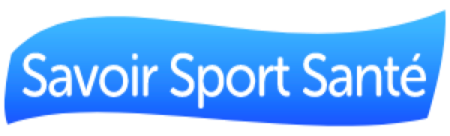 . Les piliers de l’éducation
Définition d’éducation : Moyens utilisés pour assurer la formation et le développement d'un élève au sein d’une discipline
Les savoirs : Connaissances théoriques ; histoire du sport, thermes techniques, langage spécifique
Le savoir-être : touche à la sphère du relationnel ; comment se comporter face à un adulte, un élève, un coéquipier 
Les savoir-faire  : Connaissances pratiques, techniques ; savoir réutiliser les techniques spécifique d’un sport  
Les savoir-agir : Avoir une réponse adapté face aux situations; en sport comme dans la vie de tous les jours nous devons faire face à des situations plaisante ou déplaisante et adopter la réponse correct avec intelligence et respect d’autrui. 

Les trois piliers de l’éducation sont donc utilisés et inculqués durant la pratique sportive.
Notion de vivre ensemble
Le sport a pour but de véhiculer des valeurs comme le dépassement de soi, le contrôle des émotions, le respect des règles et surtout des autres. 
On en vient à cette notion de vivre ensemble ;                                     «  le vivre ensemble est un processus dynamique que tous les acteurs mette en place pour favoriser l’inclusion, ainsi que le sentiment de sécurité et d’appartenance. Faire la promotion du vivre ensemble c’est reconnaître et respecter toutes formes de diversité, lutter contre la discrimination et faciliter une cohabitation harmonieuse. Dans la mise en œuvre du vivre ensemble, les différents acteurs du milieu travaillent en concertation pour faciliter l’émergence des valeurs commune qui contribuent à la paix et à la cohésion sociale » commission permanente sur le vivre ensemble (AIMF 2018)
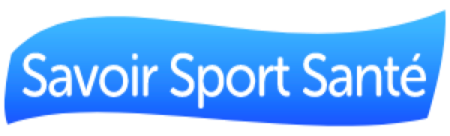 Et si la lutte contre le décrochage scolaire passait par le sport ?
Le décrochage scolaire est un phénomène qui est utilisé pour décrire des situations très différentes. On parle d’élèves décrocheurs pour parler de jeunes sous obligation scolaire qui ne sont plus inscrits dans un établissement scolaire.
Le décrochage scolaire peut également être appliqué à des jeunes qui fréquentent une école, mais qui sont en échec scolaire ou qui sont fortement absents.
D’après un rapport de l’Agence pour l’Education par le Sport (APELS) de 2018 : 
Les projets éducatifs sportifs dans les établissements du secondaire ont un impact positif important sur la scolarité des élèves. Dans les collèges et lycées qui développent ces projets, on constate en effet une réduction du nombre de rapports d’incidents, une amélioration des relations entre les élèves et les enseignants, ainsi qu’une diminution des absences de 28 %. »
Par ailleurs, sur un plan individuel, les élèves concernés gagnent en confiance en soi, en motivation et développent un sentiment d’appartenance scolaire plus important qu’en moyenne. »
Formations
Le cadre scolaire dit « normal » peut ne pas suffire à certains profils d’étudiant, ne permet pas de répondre spécifiquement à leurs besoins pour s’épanouir et évoluer correctement dans le milieu scolaire. 
Certaines formations dite courtes et professionnalisantes dans le sport peuvent permettre à ces élèves de se raccrocher à un système plutôt scolaire, pour en sortir diplômés et prêts à travailler 
Et pour d’autres personnes elles permettent une reconversion professionnelle. 
Ex : BMF / BPJEPS / DEJEPS …
Projet éducatif / projet pédagogique / didactique
La didactique
Le projet éducatif
Projet pédagogique
Le projet éducatif est la base du fonctionnement des associations.  Il définit les axes et orientations voulues par la structure à sa création. 
Par définition, l'ensemble des personnels y travaillant y adhèrent implicitement et le mettent en œuvre par le biais de leurs projets
 ex : projet éducatif ;  respect du rythme de chaque enfants
Le projet éducatif ne doit en aucun cas contenir des outils pédagogiques (exemple : pour encourager l'autonomie chez le jeune enfant, nous chercherons à mettre en mot ce que l'enfant vit...la verbalisation) 
mais bien des pensées/valeurs éducatives (exemple : respect du rythme de chaque enfant).
La didactique désigne la réflexion sur l’enseignement et l’apprentissage, C’est s’intéresser aux savoirs et à leurs transmission
Il existes plusieurs genres de discours didactique : normatif / praticien / et scientifique 
Le discours didactique normatif : renvoie aux préconisations de ce qui vaut d’être enseigné et comment l’enseigner  
Le discours didactique praticien : englobe les textes rédigé dans un but de partage d’expérience professionnelles par les intervenants eux même, recherche d’efficacité sur les terrains 
Le discours didactique scientifique :  a pour visée de décrire, comprendre, expliquer les phénomènes de l’enseignement et d’apprentissage des savoirs
La pédagogie désigne l’ensemble des méthodes utilisées pour transmettre un savoir. 
Le projet pédagogique répond aux attentes du projet éducatif par des moyens 
exemple : le projet éducatif —> développer le sens des responsabilités chez l’enfant  
Le projet pédagogique cherchera les moyens de mise en œuvre pour veiller à respecter cette valeur
—> instaurer les rôles d’arbitre et de juge
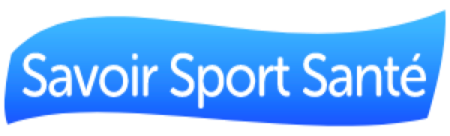 Exercice
Vous avez 15-20min pour décrire le projet éducatif de votre structure d’accueil ? Ainsi que la pédagogie (moyens utilisés)  appliquée pour répondre à ce projet ?